Welding torch travel
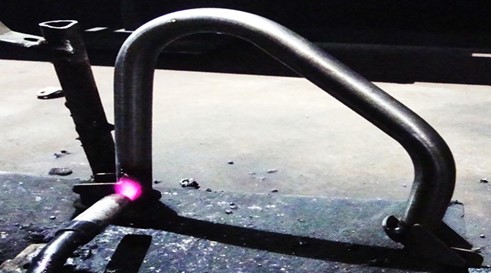